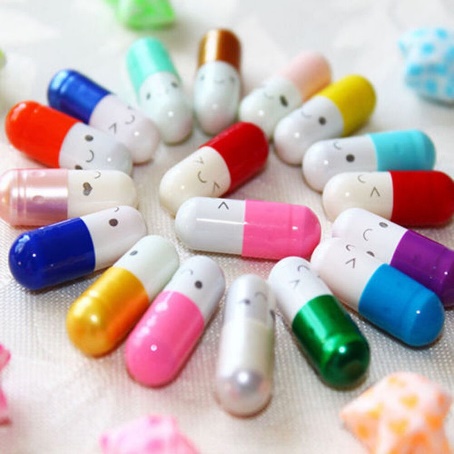 Farmaco Therapeutisch Overleg
Tractus respiratorius
									Paul van Roosmalen& Danielle Termeer																  10-10-22
Tractus respiratorius in het formularium
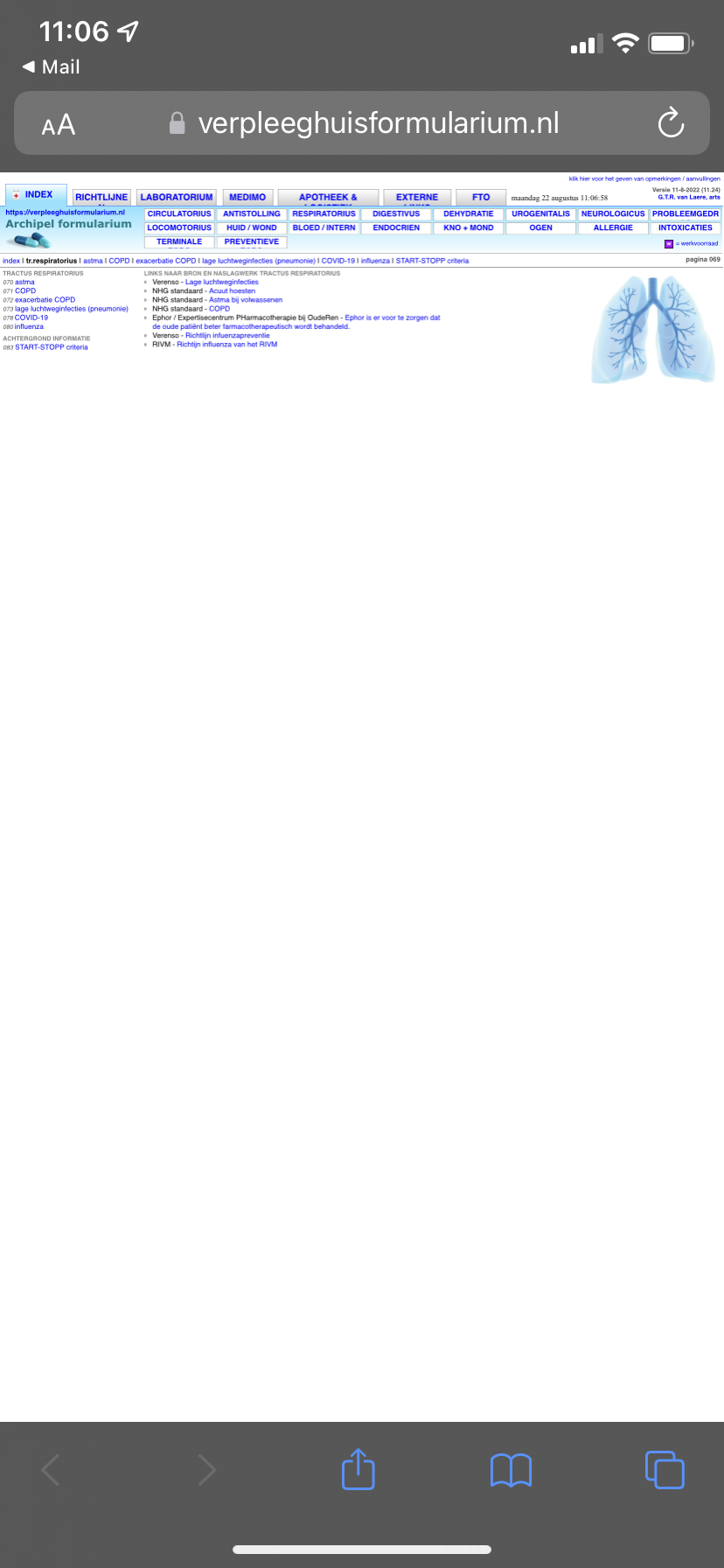 Onze onderwerp keuze
Griep komt elk jaar in Nederland voor, meestal in de wintermaanden, dit noemen we seizoensgriep.
COVID-19 is het hele jaar actueel, echter zien we bij onze kwetsbare doelgroep dat zij ook in de wintermaanden vaker besmet raken met het COVID-19 virus. 

Om deze reden behandelen we in dit FTO de onderwerpen influenza en COVID-19.
INFLUENZA
Het klinisch beeld van een infectie met een influenzavirus kan variëren van een asymptomatisch beloop tot een ernstig beloop, met complicaties.
Meestal genezen mensen binnen enkele dagen tot een week, soms kunnen klachten langer duren of ernstiger zijn.
Een aantal patiëntengroepen, waaronder verpleeghuisbewoners, hebben in aanloop naar het griepseizoen een indicatie voor een vaccinatie. 
Vanwege gebrek aan bewijs voor effectiviteit worden antivirale middelen niet aanbevolen voor behandeling van influenza. Alleen bij de kleine groep zeer hoog risico patiënten kan overwogen worden antivirale middelen te starten.
Een patiënt met een influenzavirusinfectie kan klachten ontwikkelen als;
acuut begin van de klachten
en ≥ 1 van de volgende 4 systemische symptomen:
koorts of gevoel van koorts
algehele malaise
hoofdpijn
spierpijn
en ≥ 1 van de volgende 3 respiratoire symptomen:
hoesten
keelpijn
kortademigheid
Beloop influenza
Een symptomatische infectie geeft meestal een kortdurende luchtweginfectie die vanzelf overgaat. 
De koorts daalt over het algemeen na 2-6 dagen en treedt volledig herstel op van de overige klachten tussen 1-3 weken. 
Bij risicogroepen kan influenza ernstige complicaties veroorzaken die tot ziekenhuisopname of sterfte kunnen leiden. Belangrijkste complicaties:
	-  Primaire virusinfecties zoals een virale pneumonie en myocarditis
 	-  Secundair bacteriële infectie zoals een pneumonie.
Daarnaast kan het bestaande comorbiditeit ontregelen, zoals diabetes mellitus, cardiale en pulmonale aandoeningen, maar ook depressie en dementie.
Behandeladvies NHG Influenza (2022)
Bij een influenza beeld wordt over het algemeen antivirale middelen niet aangeraden 
Alleen bij een kleine groep patiënten met een zeer hoog risico op een ernstig beloop kan oseltamivir (Tamilflu) overwogen worden, bij voorkeur < 48 uur na start symptomen. (In 2022 niet voorgeschreven bij Archipel). 
Kwetsbare ouderen vallen onder hoog risico, tevens patiënten met verminderde afweer (bijv. tijdens chemotherapie, patiënten met ernstig lever- of nierfalen of ernstige cardiale of pulmonale aandoeningen.
--
Alle patiënten >60 jaar komen in aanmerking voor een griepvaccinatie.
Aantal vaccinaties binnen Archipel
Influenza vaccinaties in 2021: 

Cliënten: 651
Medewerkers 175
Voor komend seizoen wordt gestreefd naar een hogere vaccinatie graad.Hiervoor is het projectbureau ingeschakeld.
Aanbeveling kwetsbare ouderen
Alleen bij een kleine groep patiënten met een zeer hoog risico op een ernstig beloop kan oseltamivir (tamiflu)  overwogen worden. In 2022 nog niet voorgeschreven binnen Archipel.
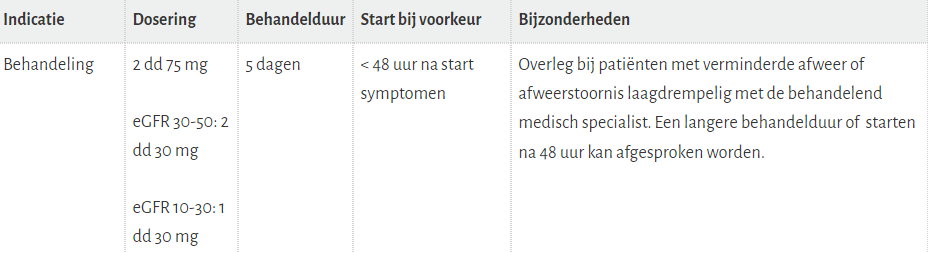 Indien gekozen wordt voor behandeling, start direct, staak direct bij negatieve PCR
Huidige behandelopties formularium
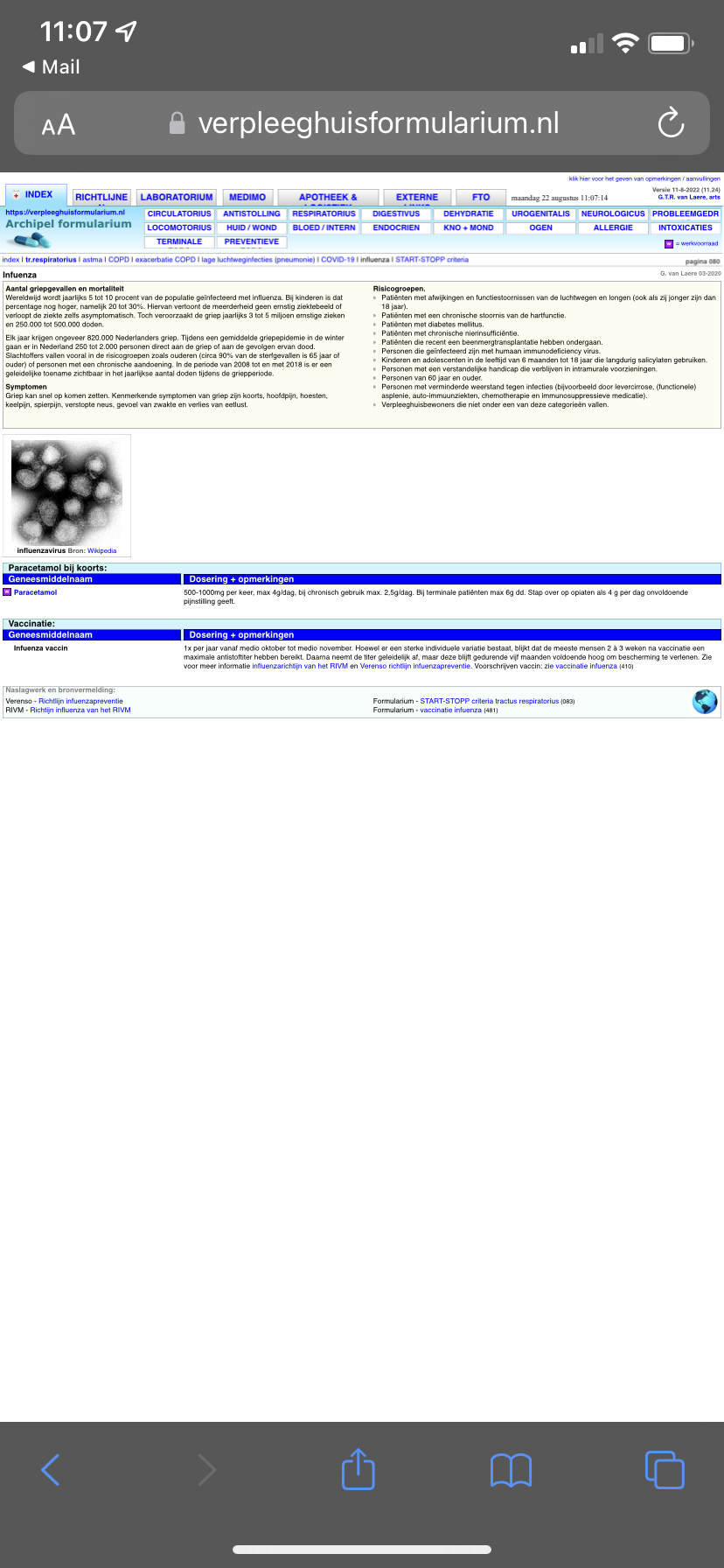 Ter overweging: tamiflu toevoegen, met daarbij de argumenten zoals in de richtlijn staan.
COVID 19 algemeen
COVID-19 is de ziekte die wordt veroorzaakt door het coronavirus SARS (severe acute respiratory syndrome)- CoV (coronavirus)-2
Aerogeen
Incubatietijd 2-14 dagen. Meestal 3-6 dagen, 1% meer dan 10 dagen
Je kunt anderen besmetten voordat je klachten hebt
COVID 19 symptomen
Verkoudheidsklachten (zoals neusverkoudheid, loopneus, niezen, keelpijn)
Hoesten
Benauwdheid
Verhoging of koorts
Plotseling verlies van reuk en/of smaak (zonder neusverstopping)
COVID 19 symptomen
Hiernaast is soms sprake van:
Vermoeidheid
Algehele pijnklachten
Hoofdpijn
Spierpijn
Duizeligheid
Prikkelbaarheid/verwardheid
Buikpijn
Afvallen/verlies van eetlust
Diarree
Overgeven / misselijkheid
Oogpijn, Oogontsteking, huidafwijkingen, malaise
COVID 19 diagnostiek
NHG: sneltest maar voorkeur PCR
Verenso: PCR
Bij PCR :Ct waarde: (‘Cycle-treshold’ (cyclus-drempel)) is het aantalcycli dat nodig is om het eerste signaal van het virus te kunnen aantonen. Een lage Ctwaarde betekent dat er weinig cycli nodig waren om het virus aan te tonen een hoge Ctwaarde dat er veel nodig waren om het virus aan te tonen. Hoe meer cycli nodig zijn hoelager dus de virusload. De virusload is een indicatie voor de mate van besmettelijkheid.
COVID 19 risicogroepen
Mensen die  behoren tot een risicogroep door hoge leeftijd of onderliggende aandoening, vooral als ze niet gevaccineerd zijn
Ouder dan 70 jaar
Volwassenen met onderliggende aandoening (chronische pulmonale/cardiale problemen, DM, nierfunctiestoornissen, afweerstoornissen, HIV, obesitas, syndroom van Down, immuungecompromitteerden)
Aantal vaccinaties binnen Archipel
COVID-19 vaccinaties 2021:
1280 vaccinaties, onbekend bij hoeveel cliënten (mogelijk 2 of 3 vaccinaties bij cliënten), dus onduidelijk wat precies de vaccinatiegraad is.
COVID 19 behandeling
Supportive care
NHG: Overweeg (off-label) Inhalatie Cortico Steroiden (ICS) bij:
Klachten < 14 dagen
>64 jaar
50 tm 64 jaar met co-morbiditeit en met 1 vd volgende kenmerken:
Niet volledig gevaccineerd
Gevaccineerd maar veronderstelde “non-responder”
Overige patiënten die ondanks vaccinatie matig ernstige klachten hebben
ICS: hoge dosis 7-14 dagen tot klachten verdwijnen
Voorkeur NHG: budesonide 2dd800 microg. Archipel: fluticason
COVID 19 behandeling
Verenso:
Het gebruik vanICS kan worden overwogen bij mobiele bewoners die:• Niet-gevaccineerd of niet-geboosterd zijn;• gevaccineerd zijn maar verondersteld ‘non-responder’ zijn;• gevaccineerd zijn en ondanks vaccinatie matig-ernstige klachten ontwikkelen.
COVID 19 behandeling
Antibiotica alleen bij bacteriële co-infectie
Bij astma/COPD: volg standaarden
 Houdt rekening met verslechtering 7/8 dagen (spreiding 5-12 dagen) na start symptomen
Consultatie /verwijzing zkh (NHG):
Ernstig zieke patiënt
Ademfrequentie > 24/min in rust
Sat < 92% tot 94% ( bij patiënt zonder COPD)
Progressieve dyspnoe, klinische achteruitgang
Bepaal of ziekenhuis opname of IC meerwaarde heeft
COVID 19 behandeling
NHG: Bij zuurstofbehoeftige patiënt die niet naar ziekenhuis wil:
1. Zuurstofbehandeling bij sat <92% en/of AF> 24/min in rust. Bij COPD < 88 tot 90%.
Start met 2lt zuurstof/min
Streefsaturatie ≥ 92% - 96%
	Streefsaturatie COPD ≥ 88% en < 92%
	Maximaal 5lt zuurstof /min
COVID 19 behandeling
2. Overweeg Dexamethason bij patiënten met zuurstofbehandeling, bij voorkeur met symptomen > 7 dagen (NHG, Verenso) 
Geef bij volwassenen 6 mg 1 dd gedurende 10 dagen of korter bij eerder herstel (alleen voorschrijven bij zuurstofbehoefte)
COVID 19 behandeling
3. Tromboseprofylaxe met LMWH  zolang bedlegerig (NHG)
Enoxaparine 1dd4000IE sc (ivm kosten)
Nadroparine 1dd2850IE sc
Dalteparine 1dd5000IE sc
 
Verdubbel de dosis bij BMI ≥ 40
Schrijf geen profylactisch LMWH voor als patiënt al anti-coagulantia gebruikt (vit K antagonisten, DOAC)
Verenso: Bij ernstig zieke COVID-19 patiënten met een actief behandelbeleid (al dan nietmet ziekenhuisopname), zeker als in het verleden een diep veneuze trombose oflongembolie is doorgemaakt en/of er sprake is van een sterke teruggang inmobiliteit en/of maligniteit. Nadroparine
COVID 19 behandeling
4. Antibiotica alleen bij bacteriële co-infectie
Bij kwetsbare of klinisch zieke patiënten met groter risico op ernstig beloop dan risico op overbehandeling (NHG)
COVID 19 behandeling
Verenso: palliatieve fase
bij dyspneu: opoiden ,corticosteroiden bij COVID-19 , onduidelijk in hoeverre ze werken op dyspneu
bij angst en spanning: benzodiazepines : oxazepam, lorazepam, midazolam bij levensverwachting dagen tot week
bij pijn: paracetamol evt in combinatie met NSAID en opoiden 
bij hoesten: dextromethorfan, codeine, SR opoiden (droge hoest niet reagerend op opoiden: paroxetine 1dd20mg of gabapentine 2dd100-800mg)
bij delier: haldol, clozapine bij M. Parkinson. Lorazepam bij aanhoudende onrust ondanks anti-psychoticum
Palliatieve sedatie
COVID-19 formularium
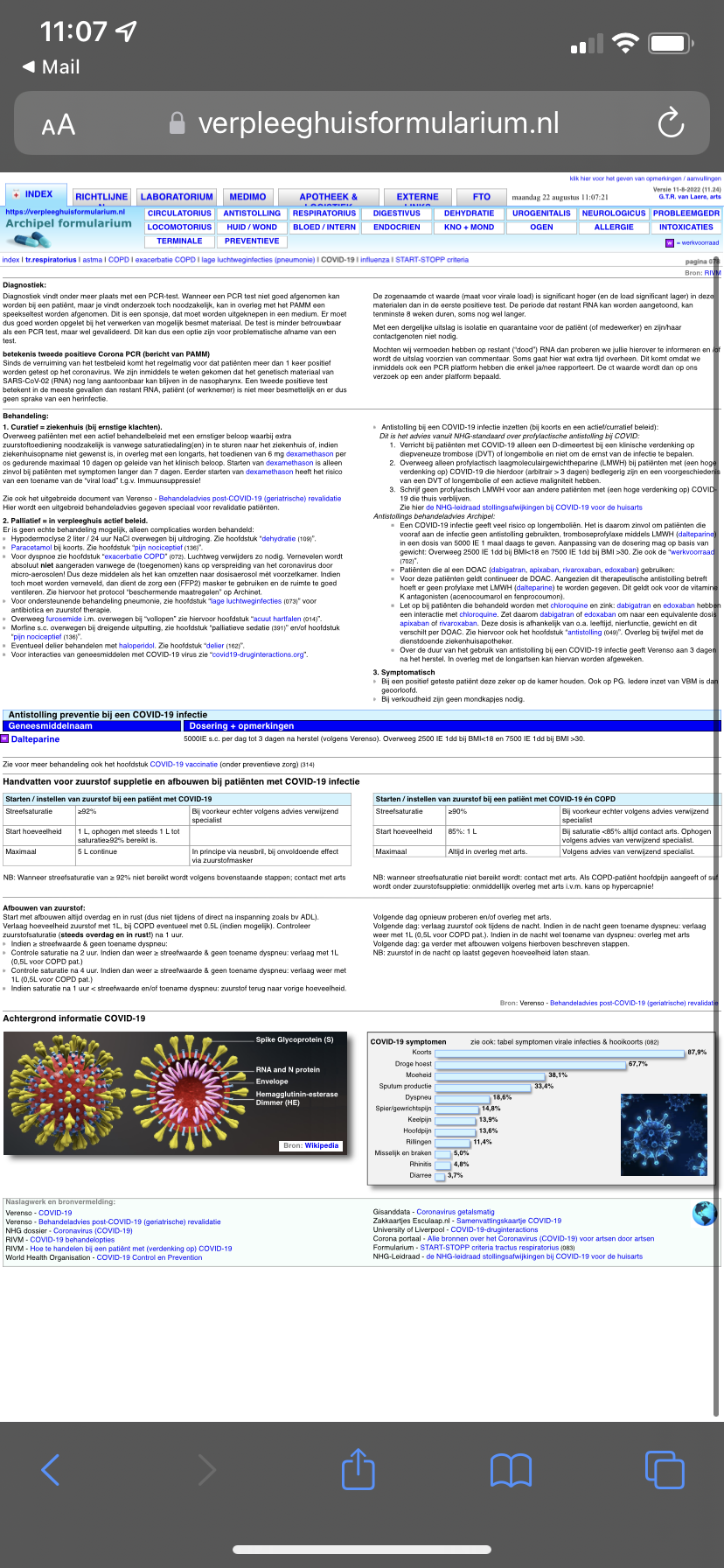 Behandelopties
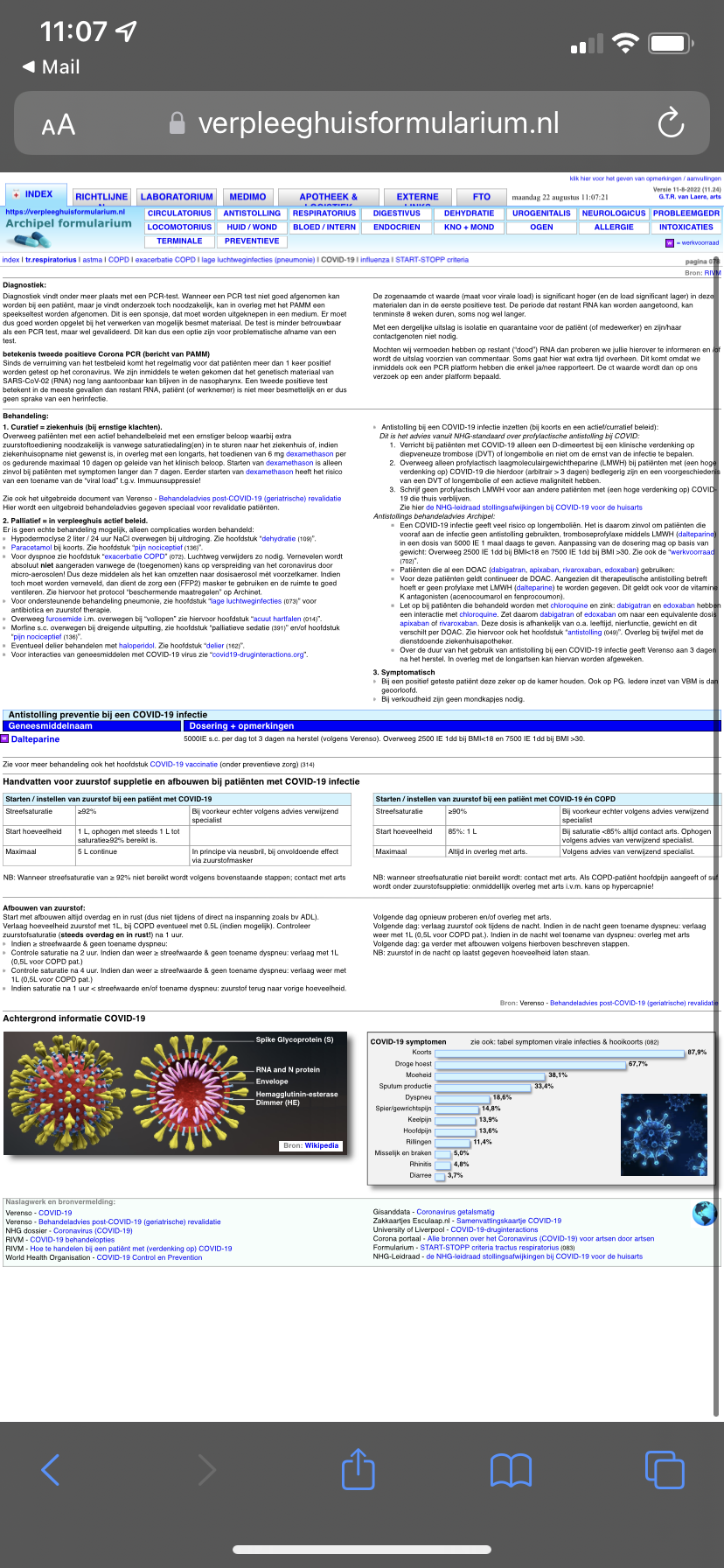 Voorstel
Bij actief behandelbeleid van zuurstofbehoeftige patiënt(e) die niet naar ziekenhuis wil
1. Zuurstof therapie (idem)
2. Overweeg Dexamethason 6 mg 1 dd gedurende max 10 dagen bij patiënten met zuurstofbehandeling, bij voorkeur met symptomen > 7 dagen 
3. Tromboseprofylaxe met LMWH bij: ernstig ziek, immobiliteit, DVT, longembolie, maligniteit in VG, zonder vit K antagonisten of DOAC gebruik (idem)
4. Antibiotica alleen bij bacteriële co-infectie
(5. off label ICS? Voorwaarden Verenso: mobiele pt, niet (volledig) gevaccineerd die matig ernstig ziek is )
GERAADPLEEGDE BRONNEN
NHG behandelrichtlijn Influenza	juni 2022 
NHG richtlijn COVID-19 	juni 2022
Verenso behandeladvies COVID-19	april 2022
https://www.rivm.nl/coronavirus-covid-19 
https://palliaweb.nl/corona
VRAGEN?